Business Entities
as PRPs
Session 6
Andrea Madigan
U.S. EPA Region 8
Introduction
CERCLA Section 107(a) identifies four classes of liable persons.

Section 101(21) defines a “person” as “an individual, firm, corporation, association, partnership, consortium, joint venture, commercial entity, United States Government, state, municipality, commission, political subdivision of a state, or any interstate body.”
Types of Business Entities
Sole proprietorships

Partnerships

Joint Ventures

Corporations

Limited liability corporations
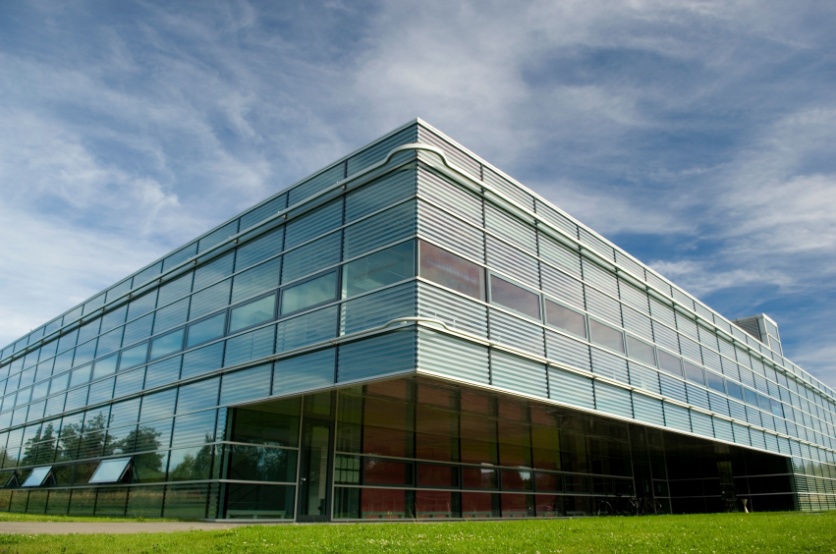 Ownership and Management
Sole proprietorship
A business owned and operated by an individual
All assets of the business are owned by the individual.
The individual is liable for all debts and obligations of the business.  
Partnerships
Associations of two or more persons to carry on a business for profit as co-owners  
General – Each general partner is personally liable for all debts and obligations of the partnership.
Limited – A limited partner’s liability is limited to the amount of his investment. 
Joint venture is a type of partnership – usually limited in purpose and time.
What is a Corporation?
Legal entity

Artificial person for legal purposes

Separate from shareholders 

Created under state law, and

Owned by shareholders

Subsidiary corporations

Public or private
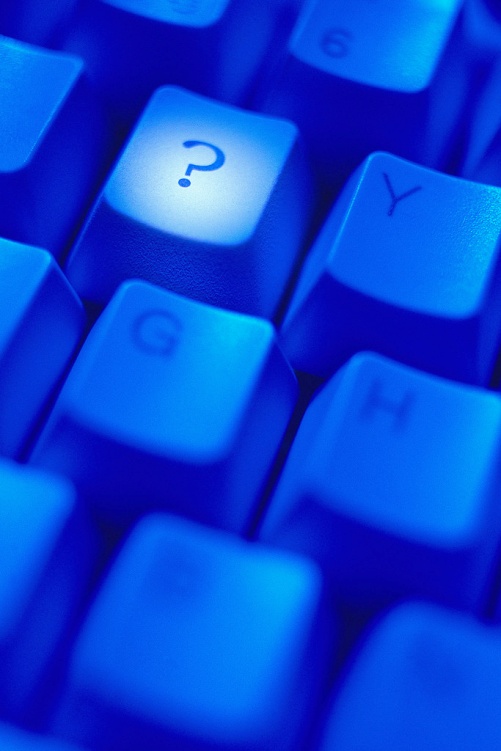 How Are Corporations Created?
Creatures of state law
Articles of Incorporation filed with Secretary of State.
May exist in perpetuity.
Generally empowered to do everything necessary to accomplish business purpose, including:
Acquire and hold real and personal property.
Borrow and lend money.
Ownership and Management
Corporations 
Incorporators
Directors
Officers
Employees
Shareholders
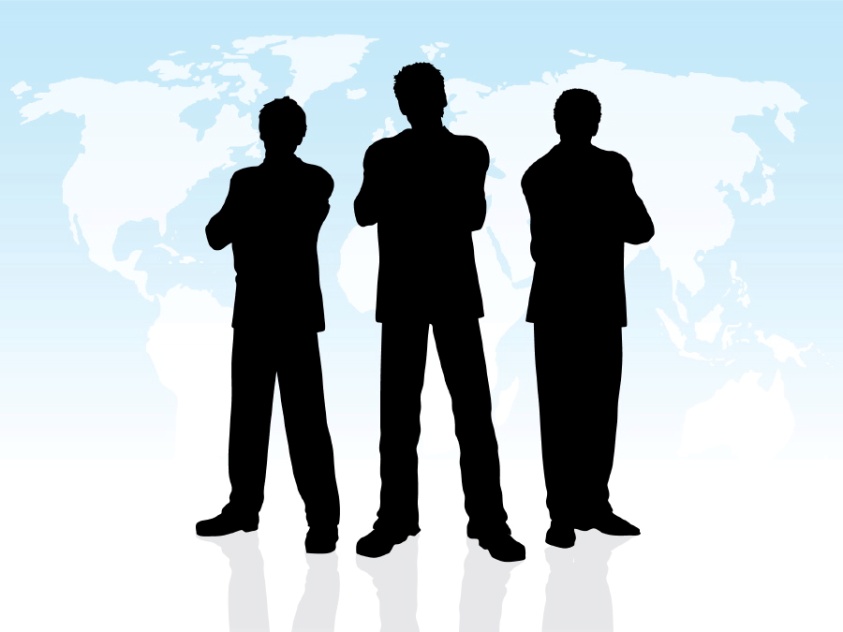 Liability Protections
Shareholders not liable for corporation’s debts.
Shareholders risk only the amount of their investment in the corporation.
Shareholders insulated from liabilities of the corporate enterprise.
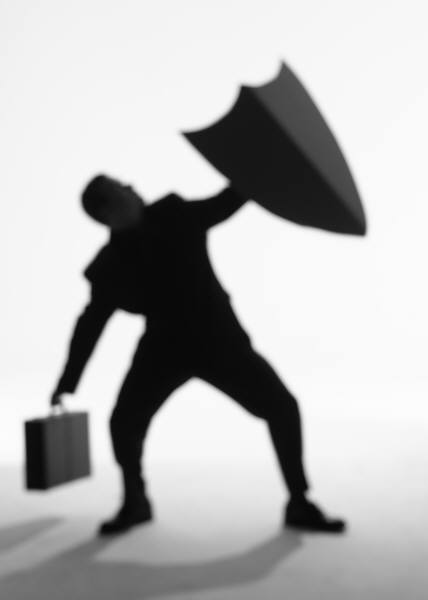 Exceptions to Limits on Corporate Liability
Piercing the Corporate Veil  
Legal theory used to ignore the separate entity of the corporation and hold individual shareholders individually liable.  
Failure to comply with corporate formalities
Co-mingling of corporate assets
Under-capitalized
Used to commit fraudulent or illegal acts
Direct Liability
Direct officer/shareholder liability under certain federal statutes (e.g., operator liability under CERCLA) 
Liability of parent for subsidiary - United States v. Best Foods, 524 U.S. 51 (1998) 
Parent corporation may have direct liability under CERCLA if it managed, directed, or conducted operations related to pollution.
Involvement must exceed corporate norms.
Presumption that employee of both parent and the subsidiary is acting on behalf of the subsidiary.
Develop Corporate History
Incorporation
	When and where
Changes to corporate status
Name changes
Reincorporation
Mergers and acquisitions
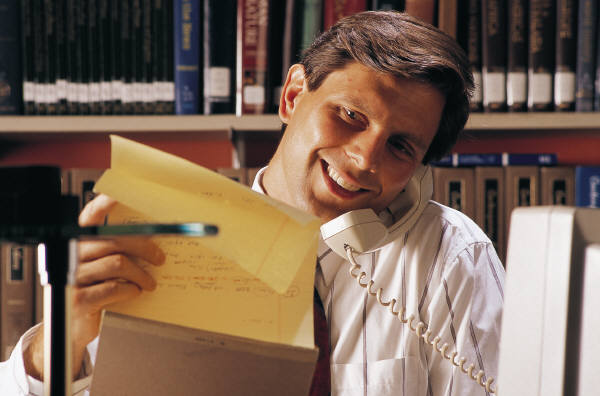 What Happens to Liability?
Name changes

Mergers and consolidations

Asset purchases
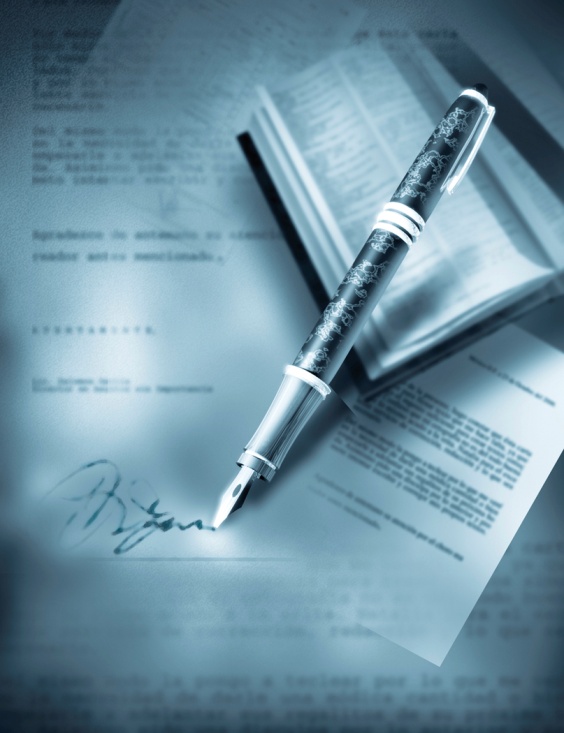 Name Changes
Fictitious names
Multiple names
Trade names or d/b/as
Distinguish “divisions”
Names may change over time but corporation remains the same entity.
Where to look:
Secretary of State
SEC
Financial or trade journals
Mergers and Consolidations
Merger
One corporation absorbed into another with the surviving corporation acquiring all the assets and all the liabilities of the other.

Consolidation
Two or more corporations transfer all assets and liabilities to a new corporation.

Where to look:
Secretary of State
SEC
Financial or trade journals
Asset Acquisitions
Asset Purchase
Corporation that purchases assets generally does not assume liability unless an exception applies.
Exceptions:
Express or implicit assumption of liabilities
De facto merger/continuity of enterprise
Fraudulent transaction
Where to look:
Documents relating to sale or transfer
Corporate minutes
Secretary of State
Dissolved Corporations
Voluntary or Involuntary

Were there any significant assets and if so what happened to them?

Dead but not buried?
Conclusion
Do not assume there is no way around a dead end to corporate liability.

Investigate facts to determine if there is successor liability.

Do not overlook liability of general partners or joint venture partners.
References
PRP Search Manual, Section 1.2 (“General CERCLA Liability”)
http://www2.epa.gov/enforcement/report-prp-search-manual-2009-edition-2011-addendum

PRP Search Manual, Section 3.6 (“Corporate Liability”)
http://www2.epa.gov/enforcement/report-prp-search-manual-2009-edition-2011-addendum

Potentially Responsible Party Internet Information Sources (“PRPIIS”) (PRP Search Manual, Appendix F) 
http://www2.epa.gov/enforcement/report-prp-search-manual-2009-edition-2011-addendum

Information Requests – 104(e) Question Categories 
http://www.epa.gov/compliance/resources/publications/cleanup/superfund/104e/index.html